TOÁN 1
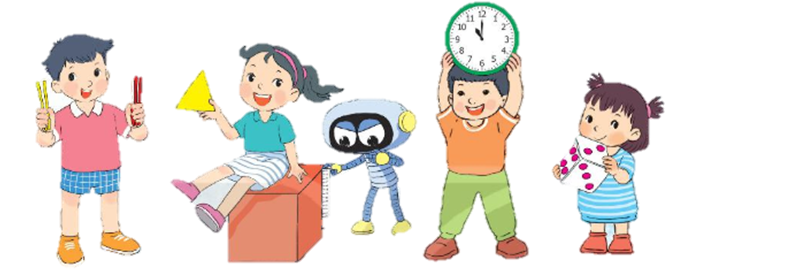 Khởi động
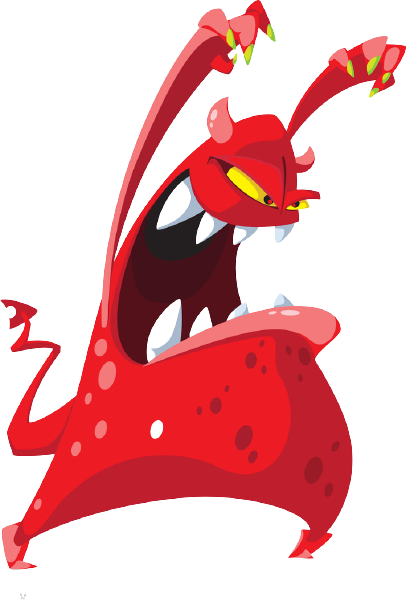 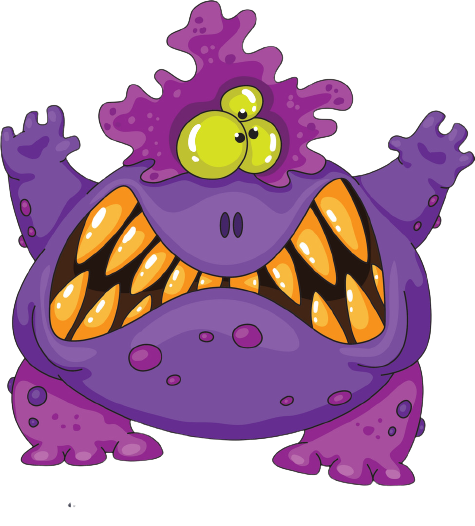 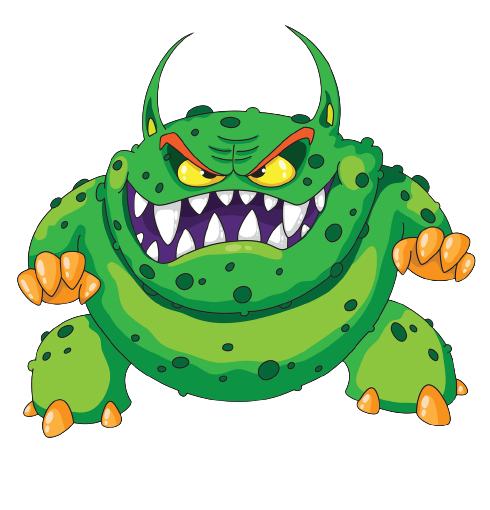 >
<
<
5
2
8
?
?
?
3
7
9
[Speaker Notes: Click vào quái vật để ra câu hỏi
Click vào đề bài mỗi câu để ra đáp án]
Bài 4
SO SÁNH SỐ
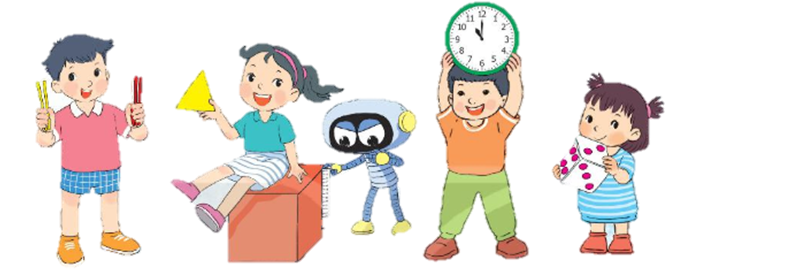 BẰNG NHAU, DẤU =
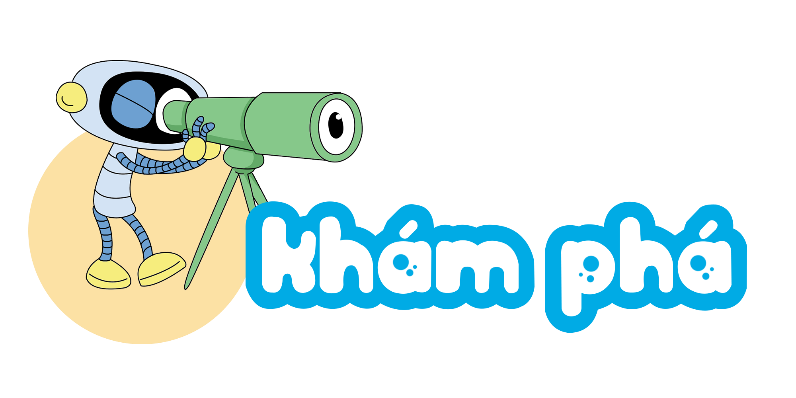 Sách Toán_trang 28
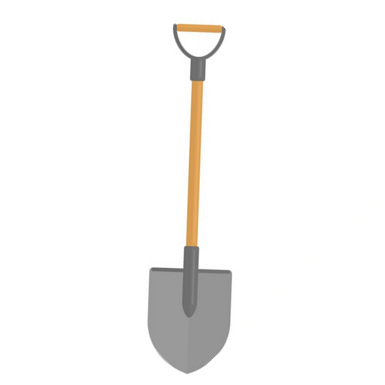 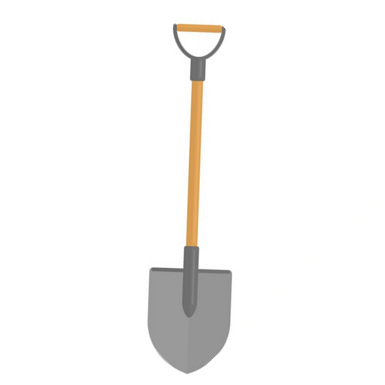 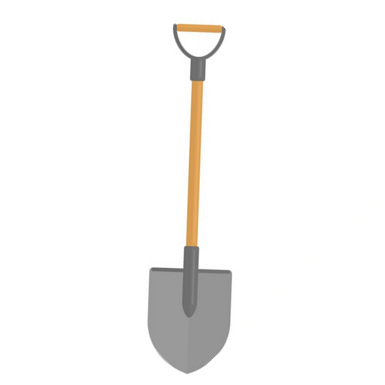 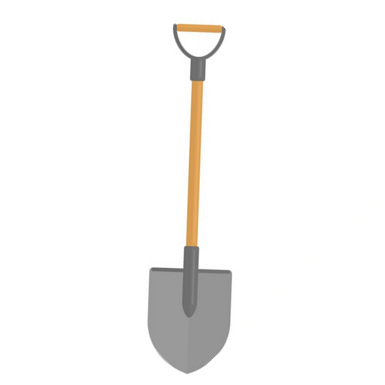 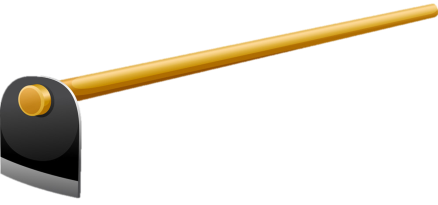 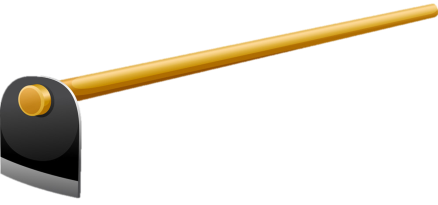 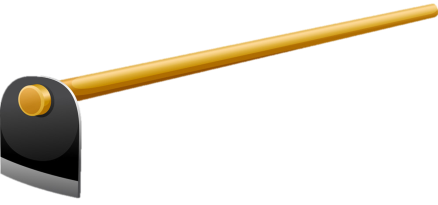 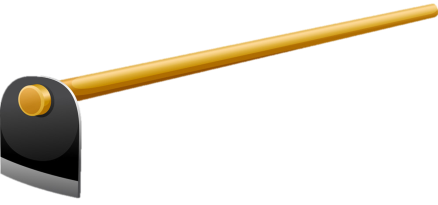 ?
4
?
4
4 bằng 4
4 bằng 4
4  =  4
[Speaker Notes: GV nên giáo dục học sinh biết chia sẻ, k ích kỉ như chú chim kia ăn một mình]
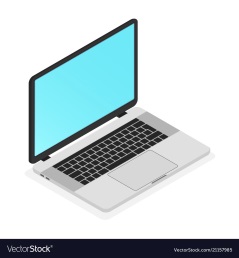 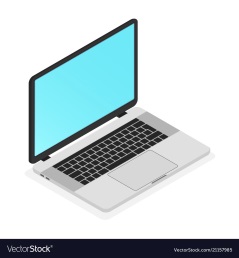 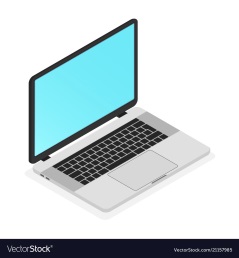 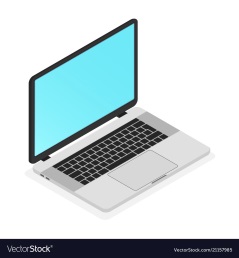 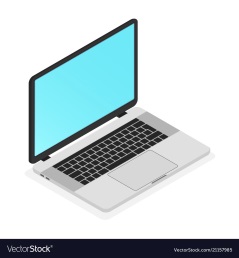 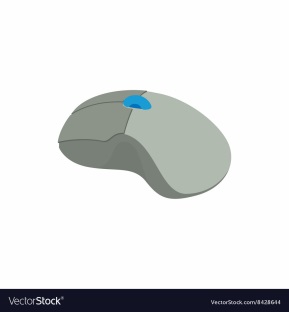 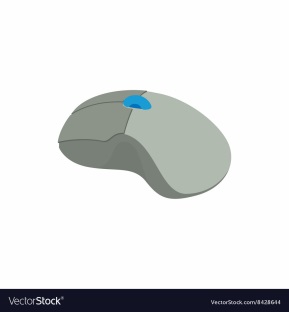 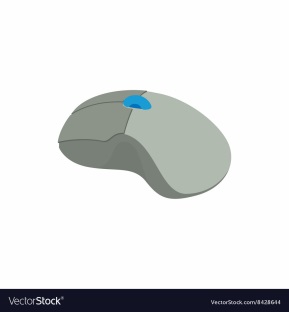 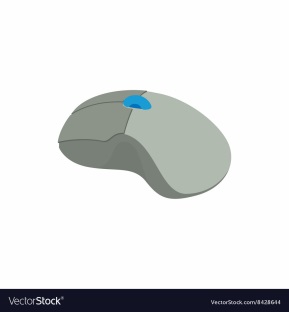 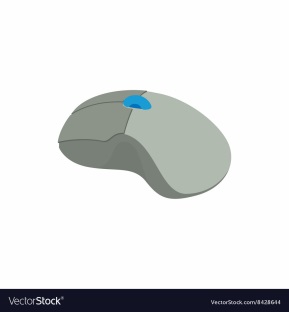 ?
5
?
5
5 bằng 5
5 bằng 5
5  =  5
[Speaker Notes: GV nên giáo dục học sinh biết chia sẻ, k ích kỉ như chú chim kia ăn một mình]
Quan sát và nói phép so sánh phù hợp.
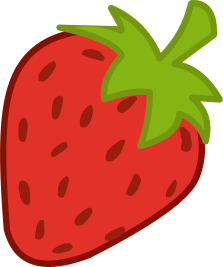 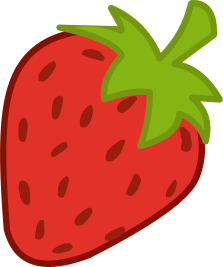 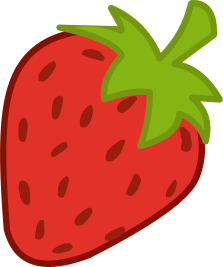 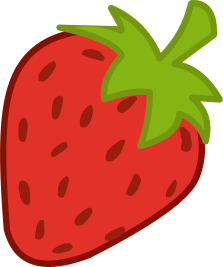 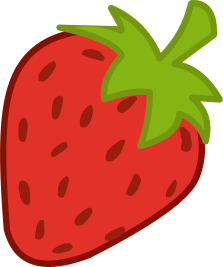 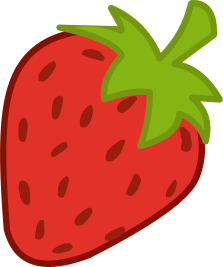 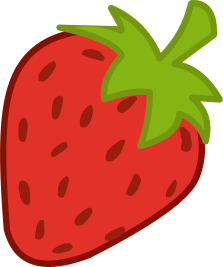 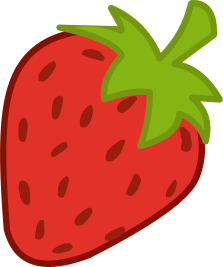 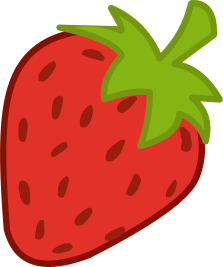 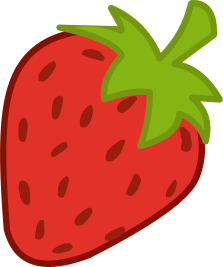 6 = 6
6 bằng 6
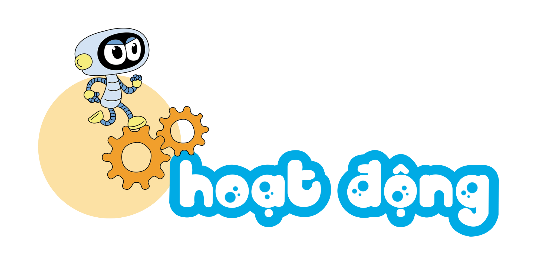 1
Tập viết dấu <
=
[Speaker Notes: HDHS quan sát trước]
2
Tìm hình thích hợp.
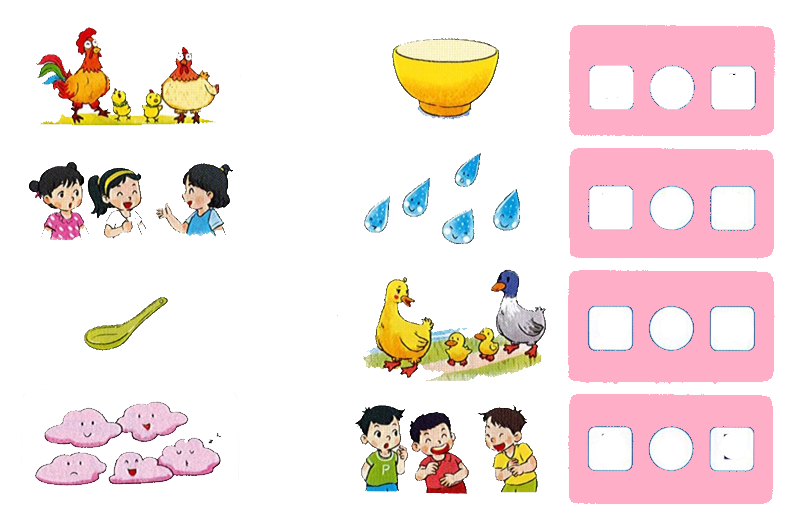 1
1
=
=
5
5
=
4
4
3
=
3
3
Câu nào đúng?
a) Số lá màu vàng nhiều hơn số là màu xanh.
b) Số lá màu vàng bằng số lá màu xanh.
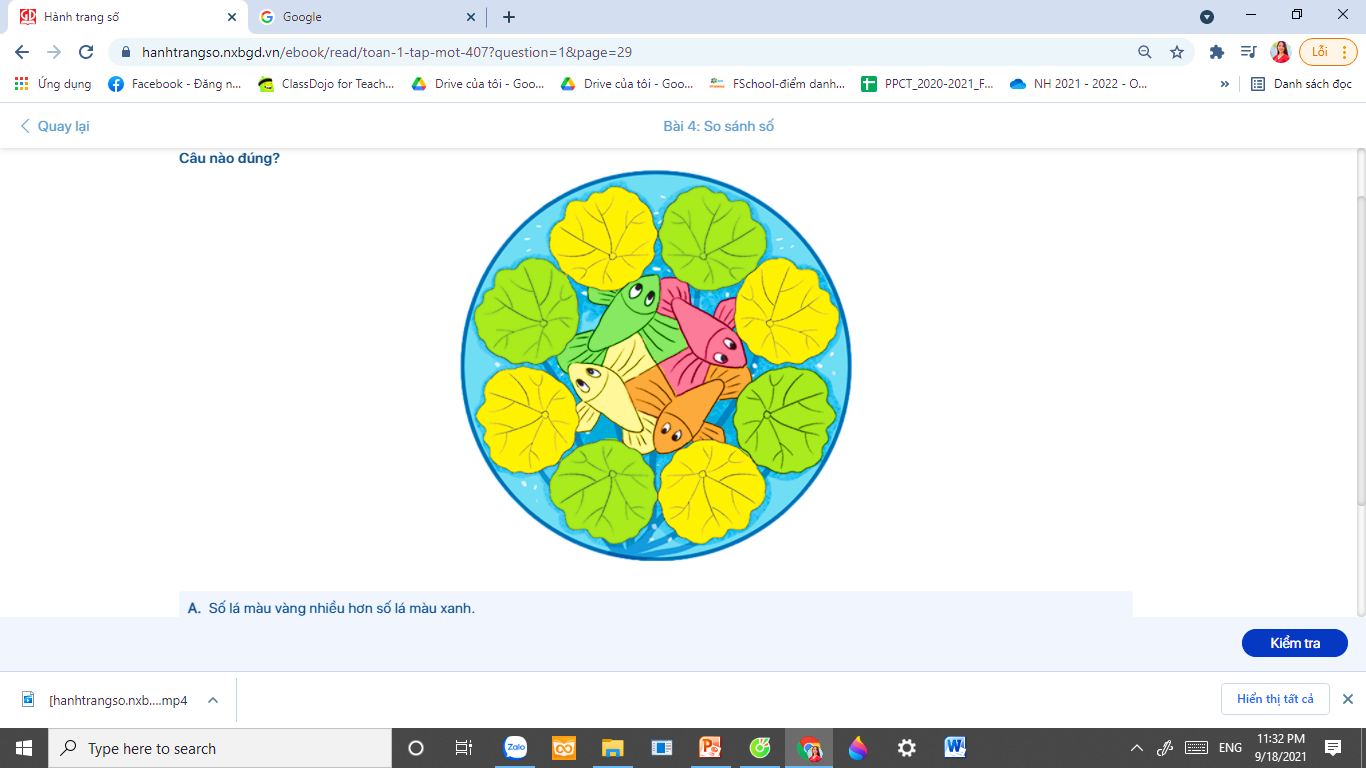 [Speaker Notes: GV giáo dục thêm các kiến thức kĩ năng ở các tranh. Tranh 1, 2, 4: đoàn kết,]
4
>, <, = ?
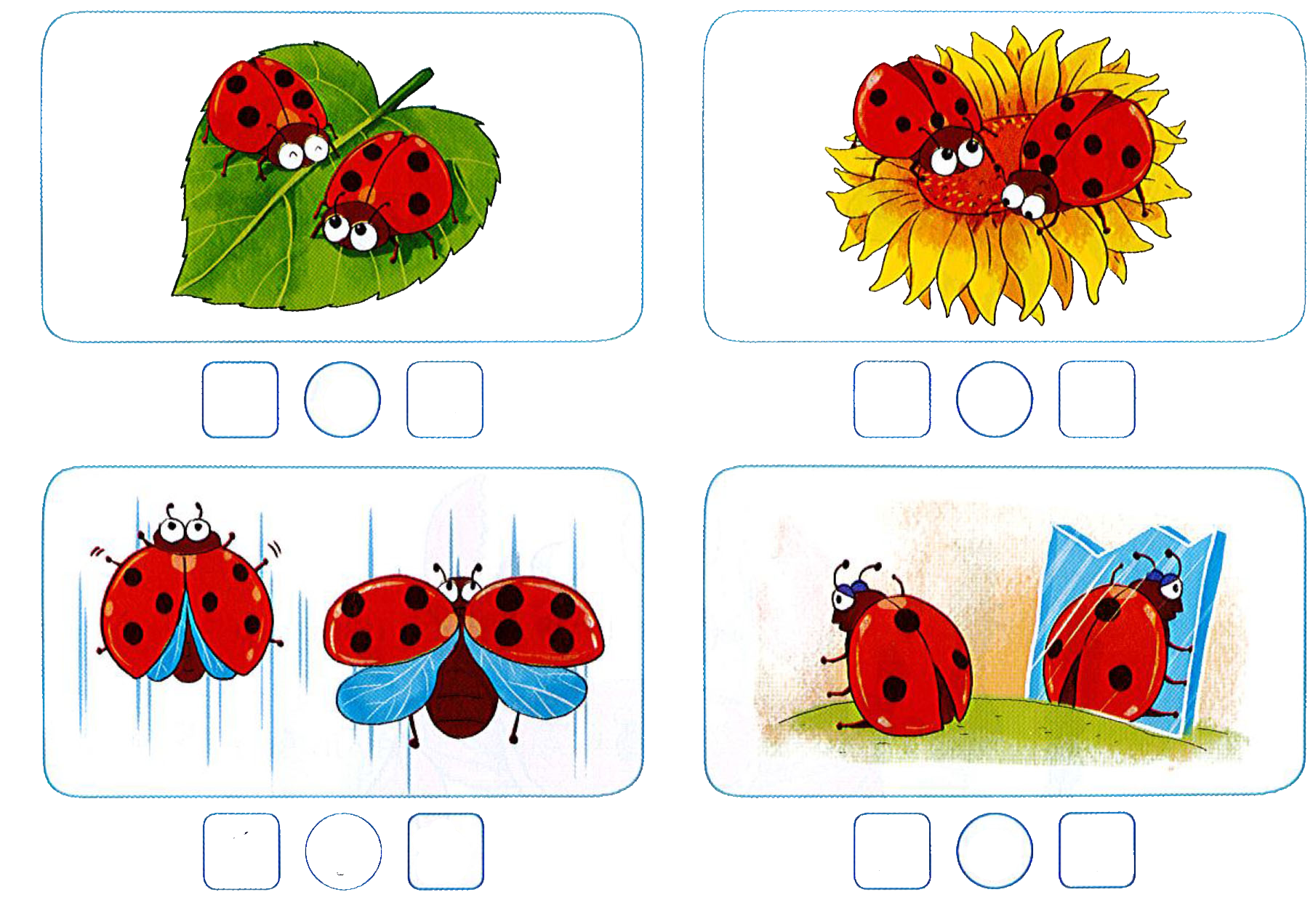 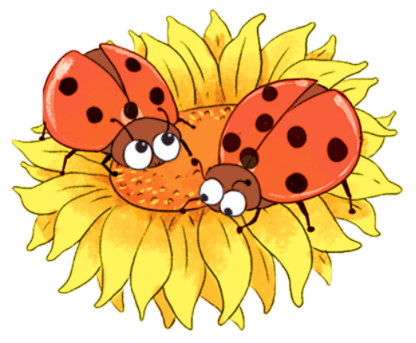 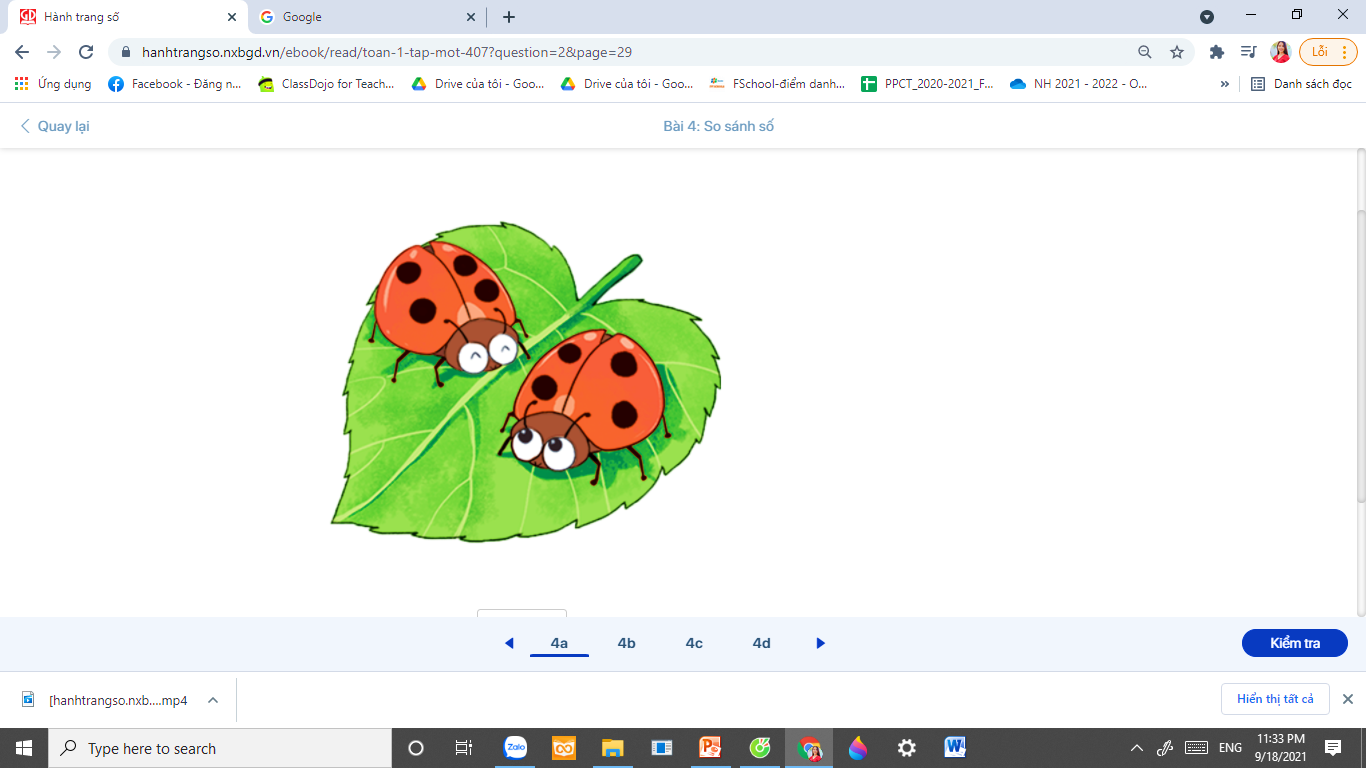 7
5
4
4
?
=
<
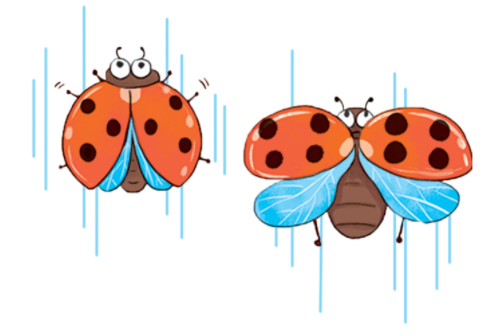 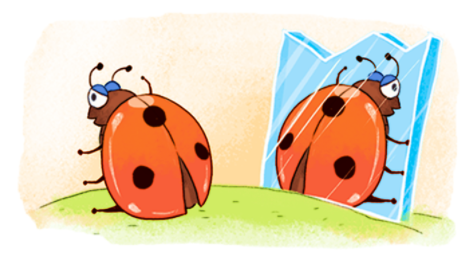 3
3
?
?
8
6
<
=
[Speaker Notes: Sách tham khảo]
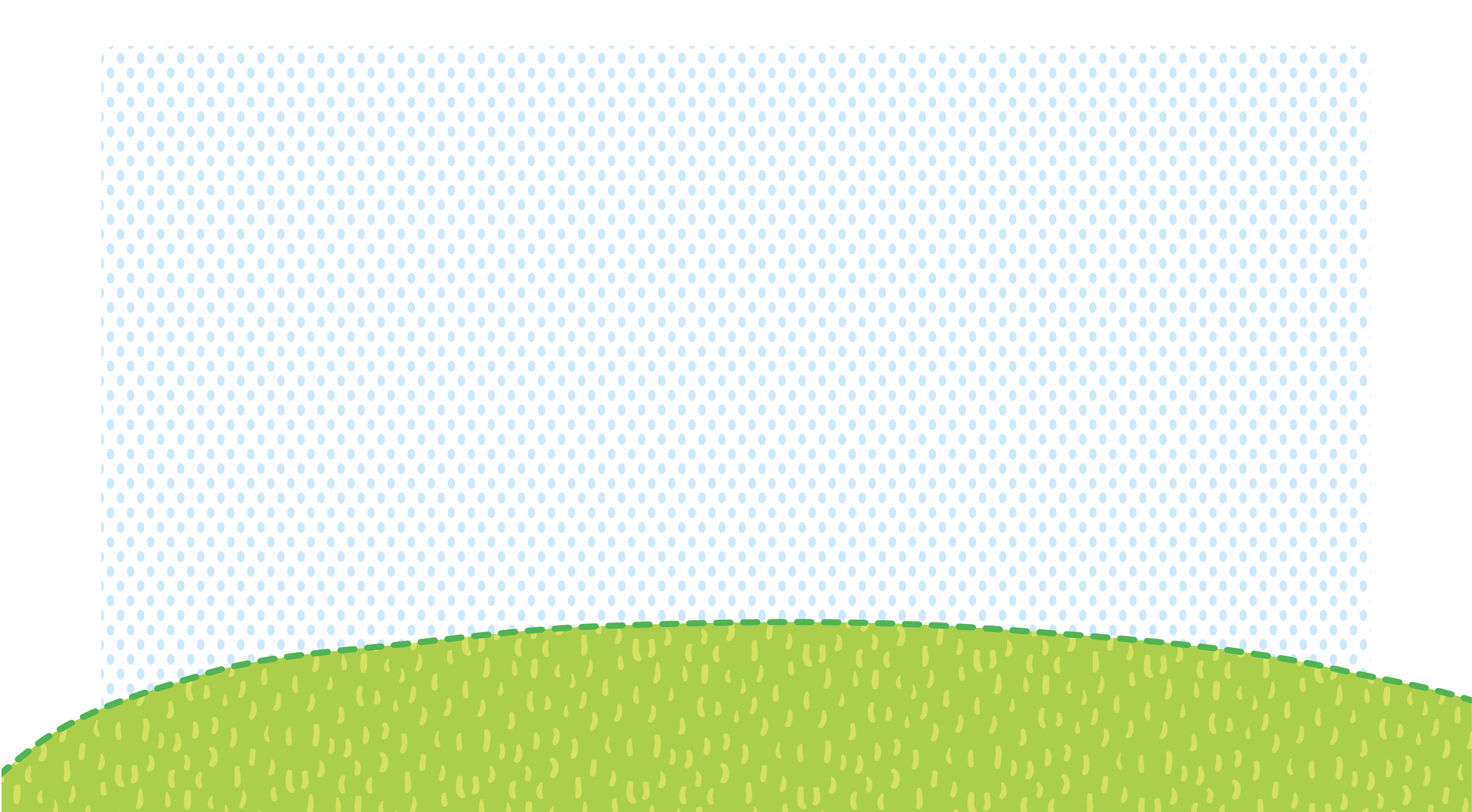 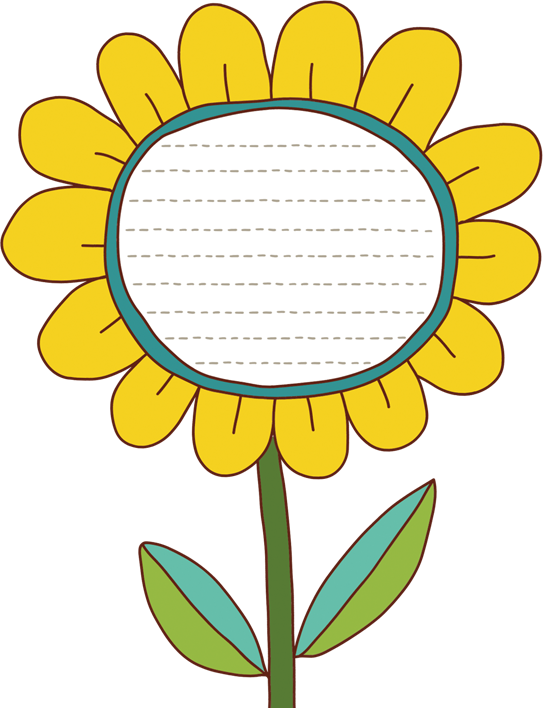 CỦNG CỐ
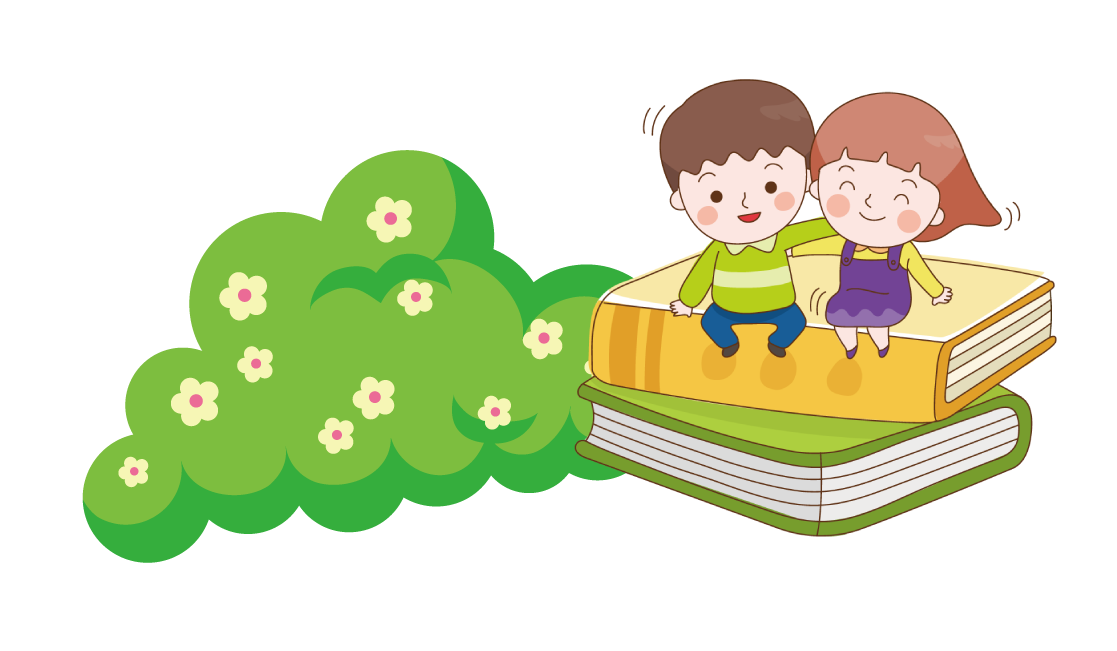 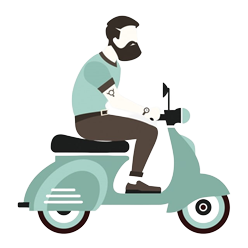 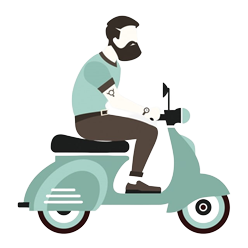 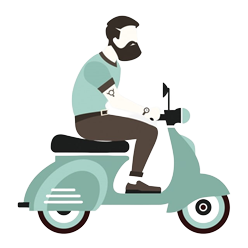 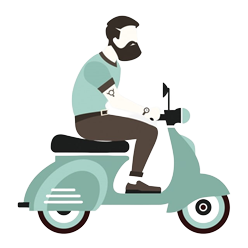 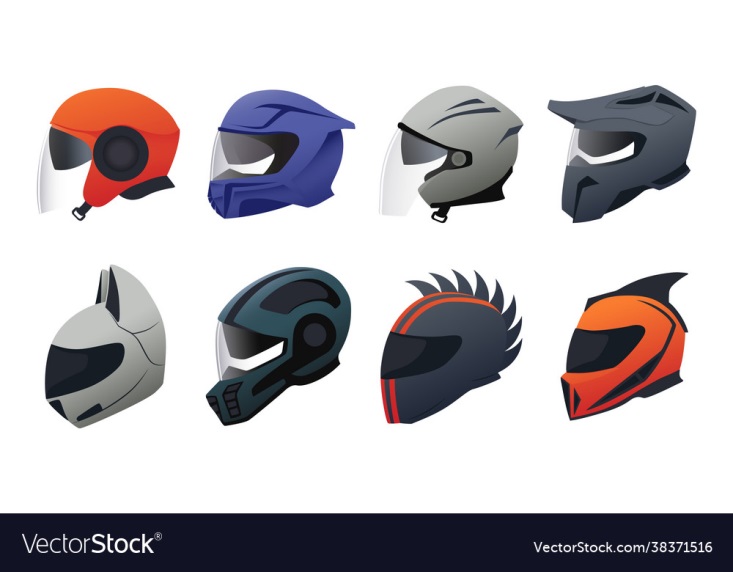 ?
4
=
?
4
?
[Speaker Notes: GV giáo dục an toàn GT cho HS]
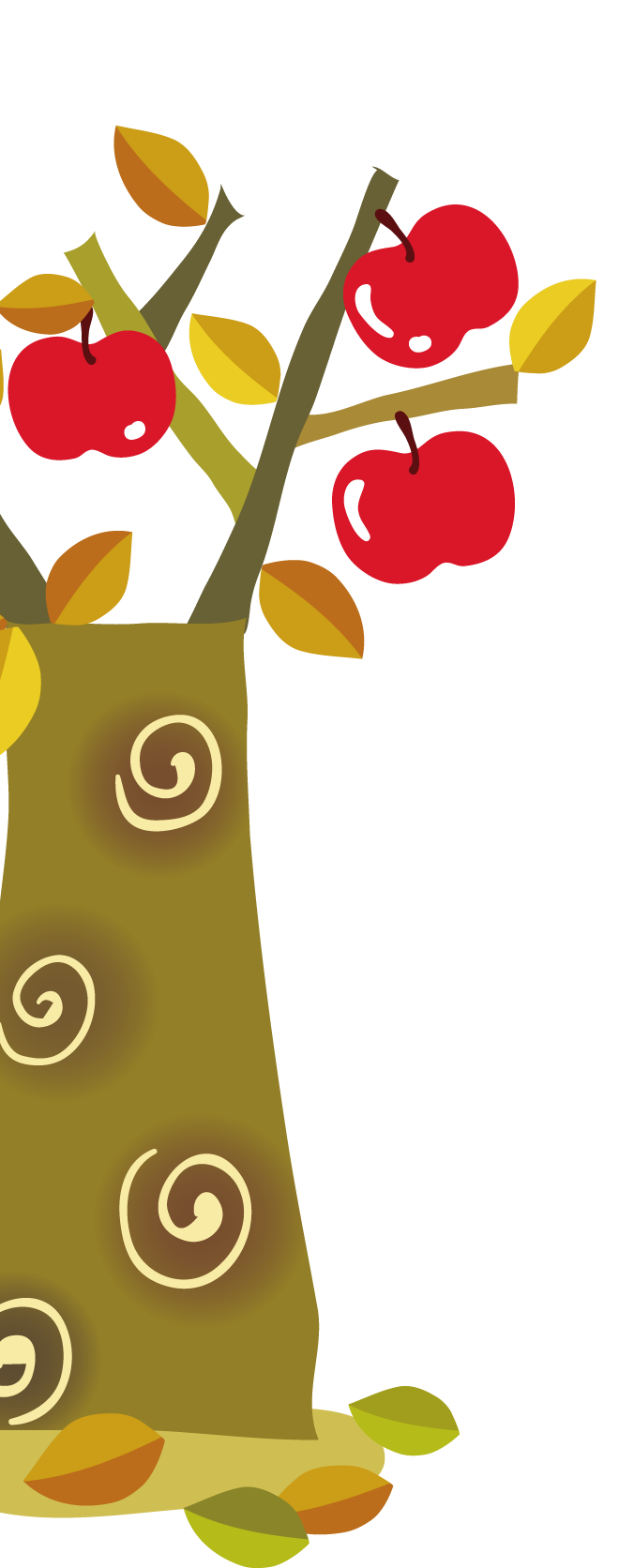 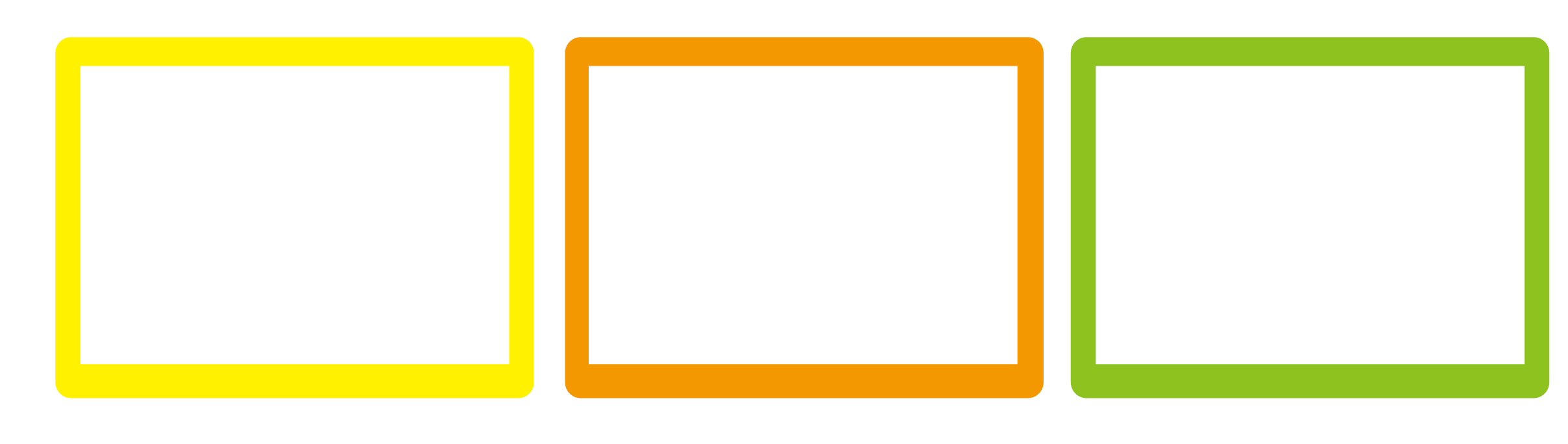 Xem lại bài đã học
Hoàn thành
bài …
Xem bài mới.
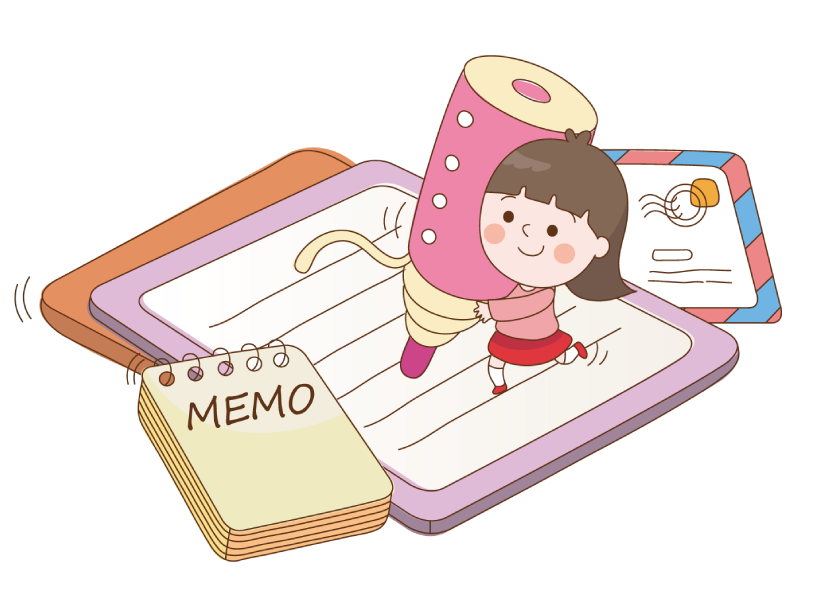 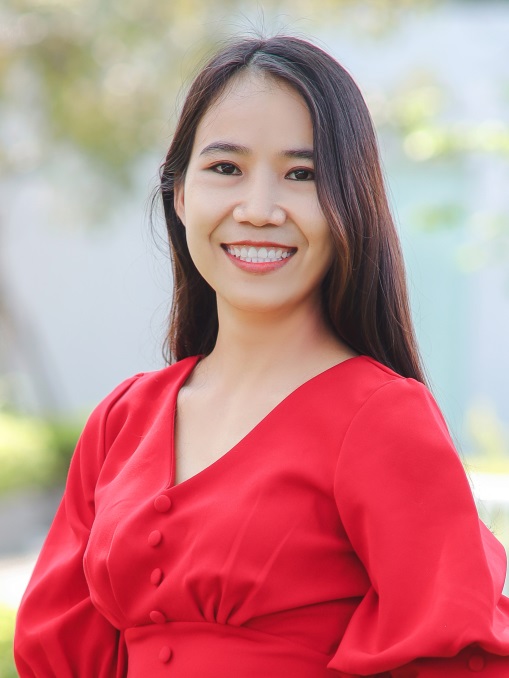 Người soạn	: Phan Thị Linh
Năm sinh	: 1990
Đơn vị công tác	: 
LH		: 0916.604.268
Mail		: linhpt33@fe.edu.vn
Thân chào Quý Thầy Cô!
Người soạn rất mong nhận được phản hồi và góp ý từ Quý Thầy Cô để bộ giáo án ppt được hoàn thiện hơn.
Mọi thông tin phản hồi mong được QTC gửi về:
+ Zalo: 0916.604.268
+ Facebook cá nhân: https://www.facebook.com/nhilinh.phan/
+ Nhóm chia sẻ tài liệu: https://www.facebook.com/groups/443096903751589
* Thầy cô có thể liên hệ khi cần được hỗ trợ soạn giáo án điện tử.